Certificate,
IC3, CompTIA A+
Bachelor’s Degree,
Information Technology
Master’s Degree,
Management 
Information Systems
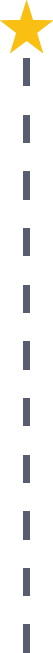 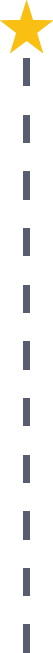 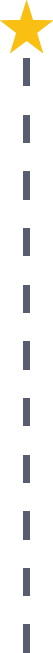 Start Pre-IT
As early as grade 7
(based on readiness)
Computer User Support Specialist
Median Salary: $42,750
Job Growth (10 yr): 13.4%
Annual Openings: 949
Average Tuition (1 yr): $0 –$3,900/yr
Information Security Analyst
Median Salary: $82,870
Job Growth (10 yr): 15.7%
Annual Openings: 313
Average Tuition (4 yrs): $9,600/yr
Computer and Information Systems Manager
Median Salary: $109,560
Job Growth (10 yr): 14.6%
Annual Openings: 323
Average Tuition (4 yrs): $11,300/yr
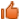 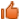 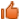 Workplace Visits
Job Shadow
Internship
Work
Supervised Experience
---
Work
Supervised Experience
Internship
---
Work
Internship
---
Work
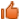 Data reflects 2014 Ohio labor statistics and public institutions of higher education for 2013-2014. For specific tuition costs, visit ohiohighered.org.
Ohio In-demand Occupations
Visit education.ohio.gov/CareerConnections for reference information. 
Course titles and sequences will vary between schools.
11/2014